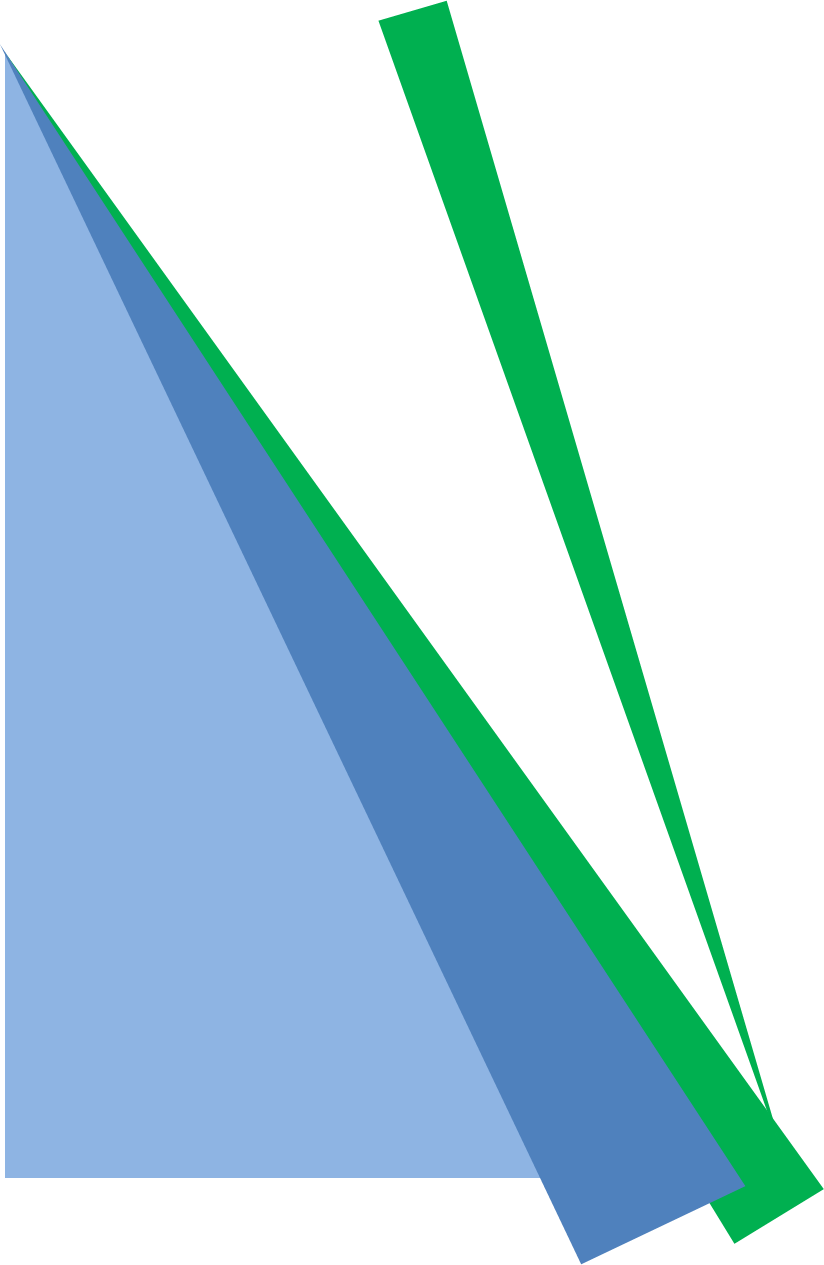 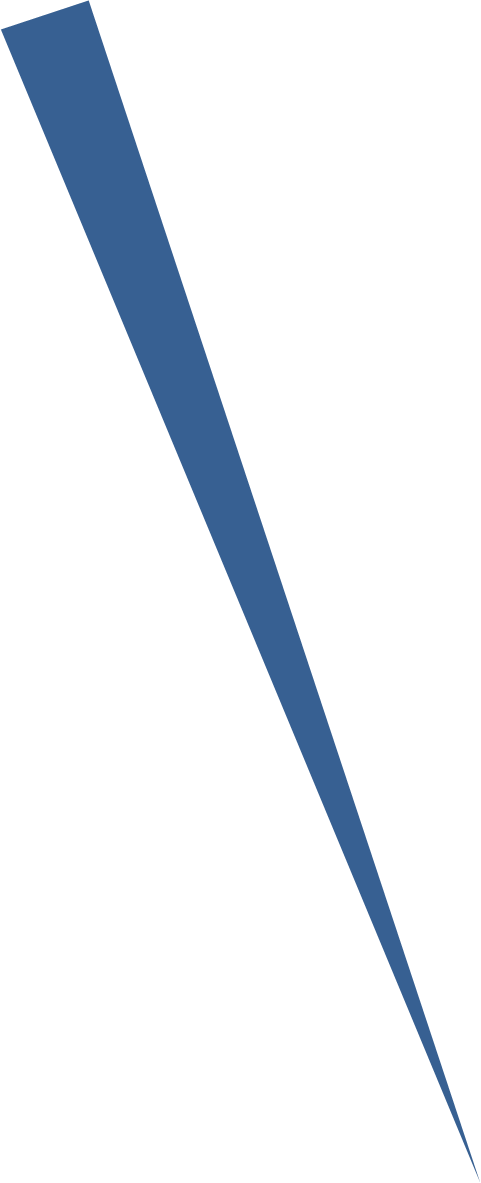 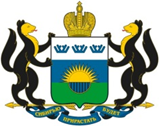 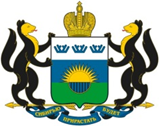 Финансовая поддержка субъектов предпринимательской деятельности в Тюменской области
Остроумов Леонид Сергеевич, директор Департамента инвестиционной политики и государственной поддержки предпринимательства
Тюменской области
ЛИЗИНГОВАЯ ПОДДЕРЖКА СУБЪЕКТОВ 
МАЛОГО И СРЕДНЕГО ПРЕДПРИНИМАТЕЛЬСТВА (2010-2018)
Возмещение затрат по уплатепервого взноса при заключении договоров лизинга
1492
получателей поддержки
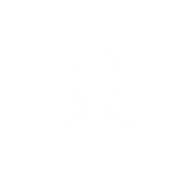 до 5 млн. руб. по каждому договору лизинга

не более 50% первоначальной стоимости предмета лизинга по договору
годовой размер субсидии – до 15 млн. рублей на одного субъекта
9,1 
млрд. руб.


общая сумма поддержанных договоров
Поддерживаются:
инвестиционные проекты, включенные в раздел «Сопровождаемые проекты» Реестра инвестиционных проектов Тюменской области
и
инновационные проекты, включенные в Реестр инновационных проектов в Тюменской области
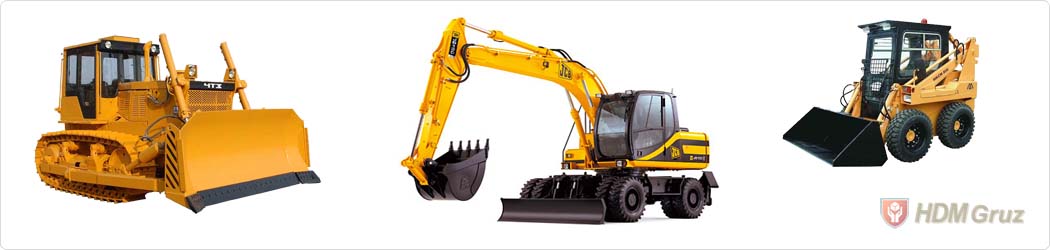 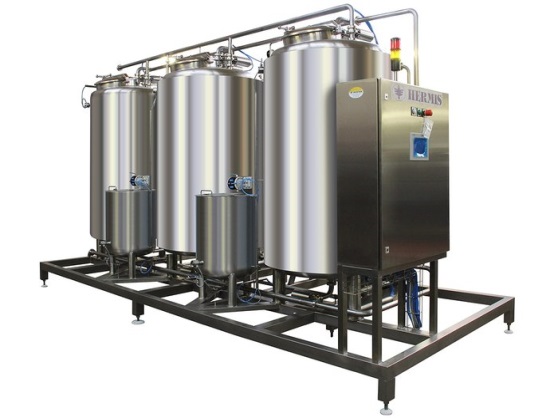 6,3 тыс.


созданных раб. мест
1717 единиц транспортных средств, 
включая  спецтехнику
1624 единицыоборудования
2
ФИНАНСОВАЯ ПОДДЕРЖКА СУБЪЕКТОВ 
МАЛОГО И СРЕДНЕГО ПРЕДПРИНИМАТЕЛЬСТВА В 2018 ГОДУ
3% с 2018 года введена единая ставка для всех инвестиционных займов и микрозаймов для инвестиционных и инновационных проектов
Фонд «Инвестиционное агентство Тюменской области» до 50 млн. руб.
Предоставлено 4 целевых займа на сумму 36,6 млн. руб. 
Сохранено 30 рабочих мест. 
Запланировано создание 58 рабочих мест.
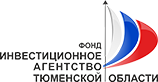 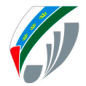 МКК «Фонд микрофинансирования Тюменской области» до 5 млн. руб.
Предоставлено 109 микрозаймов на общую сумму 164,277 млн. руб.Создано 63 рабочих места.
Гарантийный фонд поручительства до 25 млн. руб. на одного СМСП
Предоставлено 65 поручительств на общую сумму 449,04 млн. руб., что позволило обеспечить 50 субъектам МСП привлечь кредиты на общую сумму 1456,37 млн. руб.
Создано 7 рабочих мест.
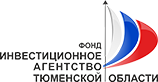 3
ФИНАНСОВАЯ ПОДДЕРЖКА СУБЪЕКТОВ 
ДЕЯТЕЛЬНОСТИ В СФЕРЕ ПРОМЫШЛЕННОСТИ (2010-2018)
68
получателей поддержки
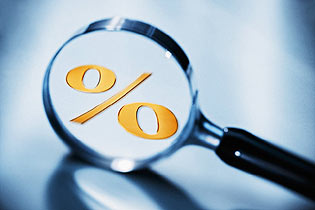 Возмещение части затрат, связанных с уплатой лизинговых платежей
Возмещение затрат по уплате первого взноса при заключении договоров лизинга
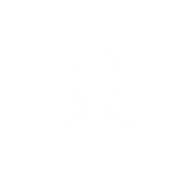 Возмещение части затрат на оплату процентов по договорам кредита
не более 2/3 ставки рефинансирования ЦБ РФ
7,9 млрд. руб.


общая сумма поддержанных договоров
до 25 млн руб. по каждому договору лизинга

не более 50% первоначальной стоимости предмета лизинга по договору
не более 2/3 ставки рефинансирования ЦБ РФ
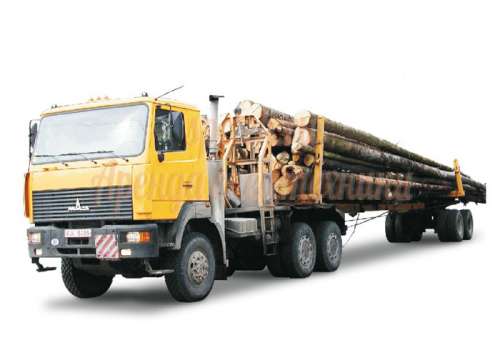 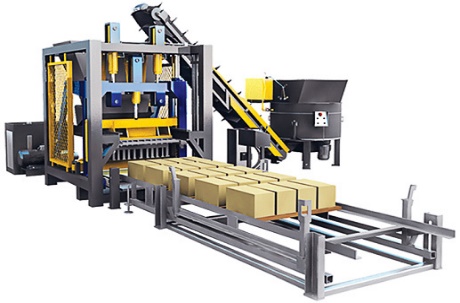 5 тыс.


созданных раб. мест
702 единицы транспортных средств, 
включая  спецтехнику
1285 единиц оборудования
4
на 3%
снижаем региональную часть налога на прибыль
НАЛОГОВЫЕ ЛЬГОТЫ
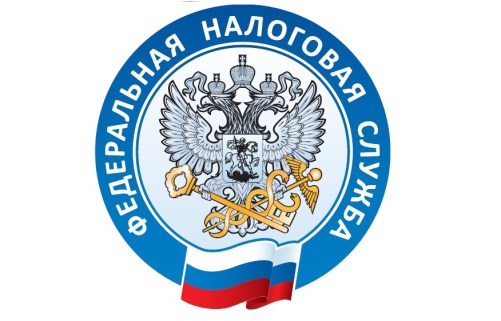 5%
по УСН 
(доходы-расходы)
до 31.12.2019
ПСН
2016: 462 патентов, 381 СМСП
2017: 953 патентов,
760 СМСП
2018: 1348 патента
1139 СМСП
УСН (доходы-расходы) 2017:

21903 СМСП

уплачено налогов

1,7 млрд. руб.
0%на имуществодо 3-х лет с момента ввода в эксплуатацию
 при объеме инвестиций от 
300 млн. руб.
1%
по УСН (доходы)для IT-сферы
до 31.12.2019
2 года
налоговые каникулы для ИП при
ПСН и УСН
Налоговые каникулы:
2701 СМСП по ПСН
1862 СМСП по УСН
1 – показатель по состоянию на 01.01.2019.
2 – показатель по состоянию на 01.01.2018.  Уточненные данные будут предоставлены после поступления информации от УФНС России по Тюменской области
5
ПРОГРАММА ЛЬГОТНОГО КРЕДИТОВАНИЯ СУБЪЕКТОВ МСП ПОД 8,5 %
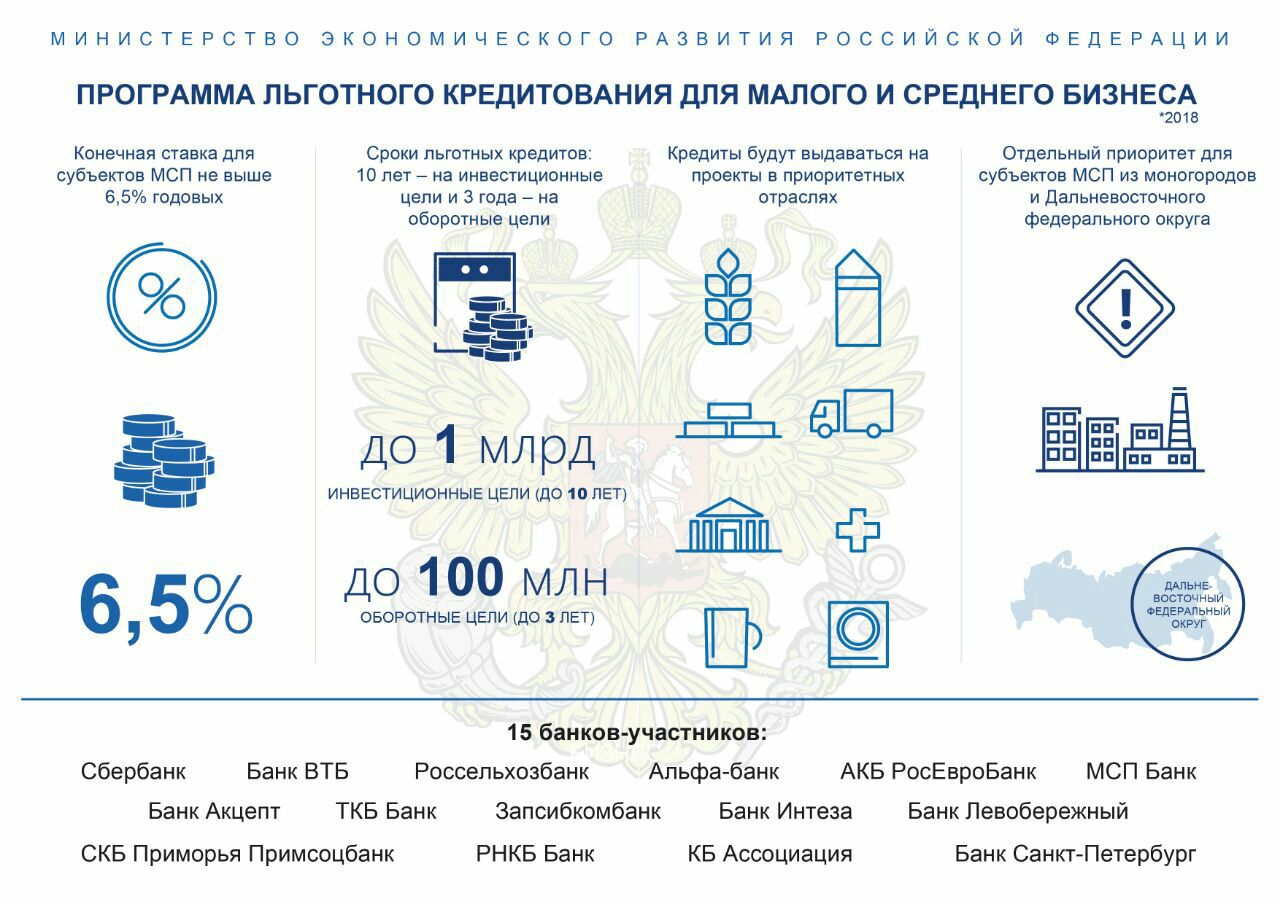 8,5 %
Банки-участники программы
отобрано 70 банков из 29 регионов России
6
ПРОГРАММЫ ПОДДЕРЖКИ СУБЪЕКТОВ МСП, РАЗРАБОТАННЫЕ АО «КОРПОРАЦИЯ «МСП»
ПРОГРАММЫ ПОДДЕРЖКИ СУБЪЕКТОВ МСП,РАЗРАБОТАННЫЕ АО «КОРПОРАЦИЯ «МСП»
Программа 9,6 % и 10,6 %
Гарантии
3 млн руб. – min сумма кредита
1 млрд руб. – max сумма кредита
9,6 % – для субъектов МСП в приоритетных отраслях экономики, лизинговой компании, МФО или организации, управляющей объектами инфраструктуры поддержки МСП
10,6 % – для субъектов МСП в прочих отраслях
44 банка-партнера
3 года – срок льготного фондирования
до 15 лет
в зависимости от условий конкретного продукта



0,75 % годовых
от суммы гарантии за весь
срок действия гарантии


Единовременно / ежегодно / 1 раз в полгода / ежеквартально/

до 50 % от суммы кредита
до 60 % от суммы кредита в рамках развития сельхозкооперации
до 70 % в рамках продуктов
для участников государственных и
муниципальных закупок и в рамках продукта «Согарантия»
до 100 % от суммы кредита в рамках гарантии для стартапов

*Обеспечение не требуется
Срок гарантии
Вознаграждение за гарантию
Проекты приоритетных отраслей: 
Сельское хозяйство/предоставление услуг в этой области
Обрабатывающее производство, в т. ч. производство пищевых продуктов, первичная и последующая переработка с/х продуктов
Производство и распределение электроэнергии, газа и воды
Строительство, транспорт и связь
Внутренний туризм
Высокотехнологичные проекты
Деятельность в области здравоохранения
Деятельность по складированию и хранению
Деятельность предприятий общественного питания (за исключением ресторанов)
Деятельность в сфере бытовых услуг
Сбор, обработка и утилизация отходов
Порядок уплаты вознаграждения
Сумма гарантии
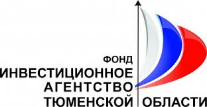 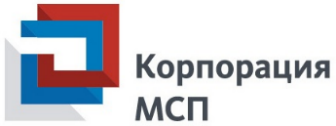 7
ФОНД РАЗВИТИЯ ПРОМЫШЛЕННОСТИ
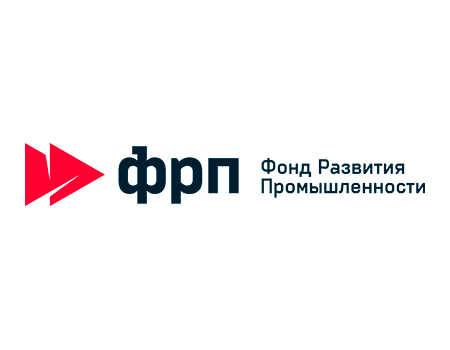 Целевой объем продаж новой продукциине менее 50%
от суммы займа в год, начиная со 2 года серийного производства
сумма займа
50-500 млн руб.
(5 лет)
общий бюджет проекта 

ОТ 100 млн руб.
5% годовых
бюджета проекта
8
СИСТЕМА ПОДДЕРЖКИ ПРОМЫШЛЕННЫХ КЛАСТЕРОВ
Формирование заявки в Минпромторг России 
Заявка включает комплект из 15 документов в соответствии с ПП РФ № 779, с приложением сведений о совместных проектах участников кластера, на финансирование которых планируется получить субсидию
Получение субсидии
(субсидия предоставляется инициатору совместного проекта на возмещение части затрат, понесенных в процессе реализации проекта после внесения проекта в реестр и заключения договора с Минпромторгом России)
Внесение в реестр 
(по итогам проверки Минпромторг России вносит кластер и совместные проекты в соответствующий реестр)
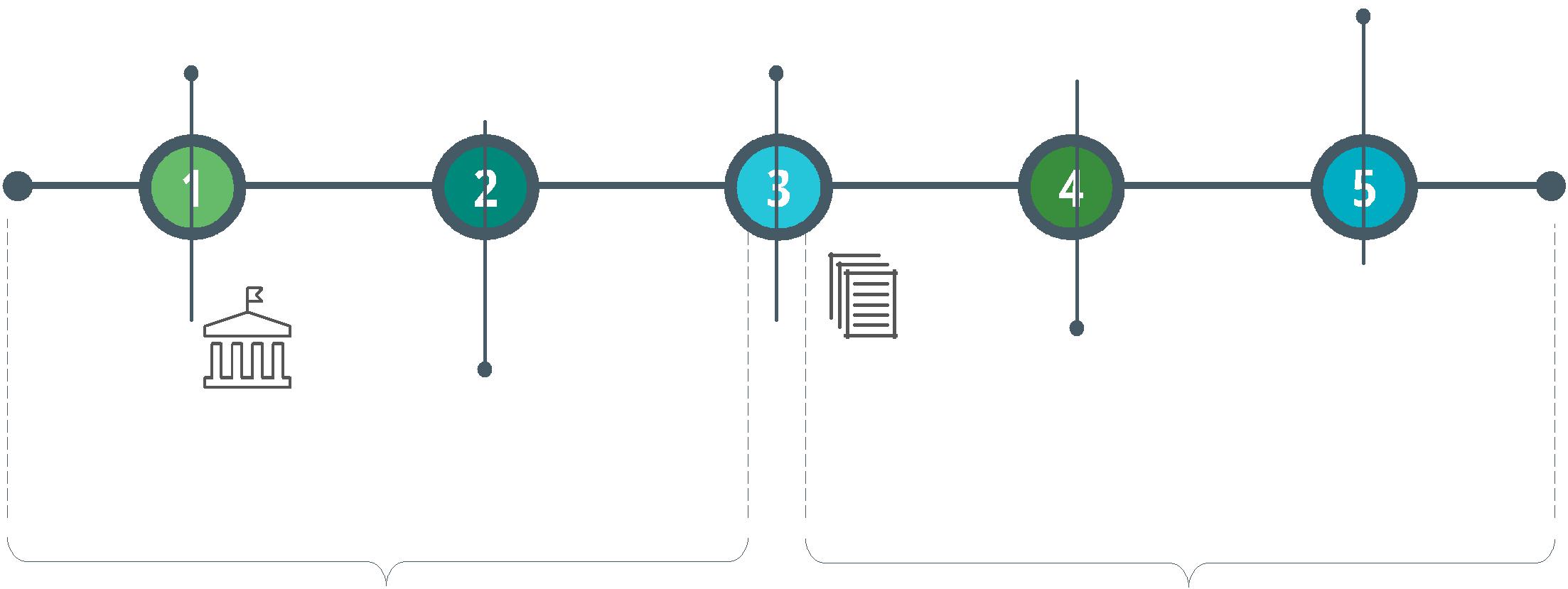 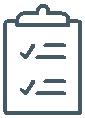 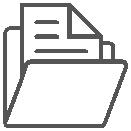 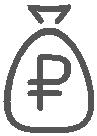 I этап включение кластера и совместного проекта в реестр Минпромторга России
II этап субсидирование совместного проекта
бюджета проекта
9
ТРЕБОВАНИЯ К ПРОМЫШЛЕННЫМ КЛАСТЕРАМ И СПЕЦ. ОРГАНИЗАЦИЯМ (ПП РФ ОТ 31.07.2015 № 779)
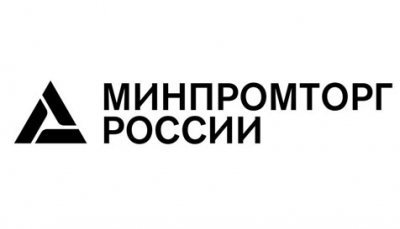 ПРОВОДИТ ПРОВЕРКУ СООТВЕТСТВИЯ ПРОМЫШЛЕННЫХ КЛАСТЕРОВ ОБЯЗАТЕЛЬНЫМ ТРЕБОВАНИЯМ
Специализированная организация кластера
Ключевые требования, предъявляемые к промышленным кластерам
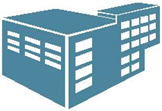 Промышленные предприятия
Не менее 20 % общего объема продукции участников кластера используется другими его участниками или не менее 20% объема закупки продукции участников кластера, выпускающих конечную продукцию, приходится на закупки у других участников кластера 

Не менее 50% рабочих мест в кластере-высокопроизводительные, производительность труда в кластере ежегодно возрастает

Кластер образует не менее 10 промышленных предприятий, в том числе не менее 1 предприятия, осуществляющего производство конечной продукции

Инфраструктуру образуют не менее 1 учреждения ВПО или СПО, не менее 2 объектов промышленной или технологической инфраструктуры, 1 ФКО, 1 НКО
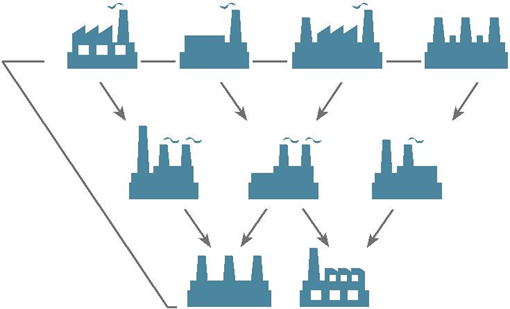 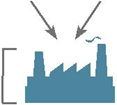 Предприятие-производитель 
конечной продукции
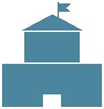 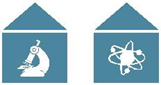 бюджета проекта
Образовательное учреждение
Инфраструктурные объекты
10
СОПРОВОЖДЕНИЕ ИНВЕСТИЦИОННЫХ ПРОЕКТОВ
С марта 2018 года сопровождением и инвестиционных проектов независимо от объема вложений занимается Фонд «Инвестиционное агентство Тюменской области» (одно окно)
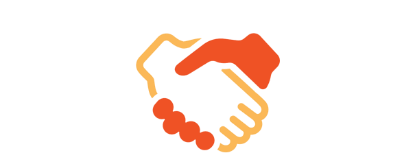 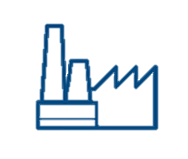 В 2018 году на сопровождение принято 280 новых проектов
Объем инвестиций по проектам – 35,4 млрд рублей
Количество создаваемых рабочих мест - 4511
В 2018 году реализовано 89 проектов, включая проекты малого и среднего бизнеса, из них 28 проектов производственного направления, создано свыше 4000 рабочих мест
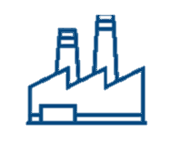 ИНВЕСТИЦИОННЫЕ ПРОЕКТЫ В РЕЕСТРЕ НА 01.01.2019 Г.
В реестре инвестиционных проектов на 31.12.2018 Г.
более1,6 трлн рублей
объем инвестиций
750 проектов
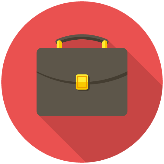 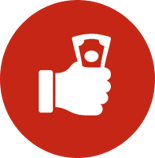 11
ПРЕДЛОЖЕНИЯ ДЛЯ ВЗАИМОДЕЙСТВИЯ
Размещение информации о программах льготного кредитования на сайте ФКО

Консультирование клиентов о программах льготного кредитования в приоритетном порядке перед внутренними кредитными продуктами, предоставляемым  по более высоким ставкам

Размещение информации о получателях поддержки на сайте ФКО

Рассмотрение заявок субъектов МСП в возможно короткие сроки

Формирование конкретных причин отказа для возможности учета (корректировки)  при очередной подаче заявки
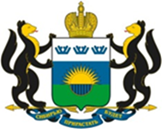 12